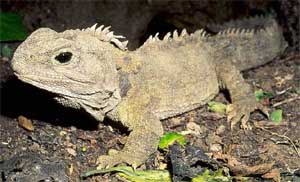 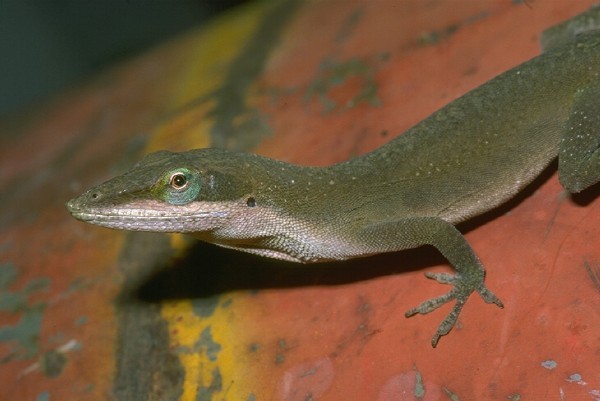 пресмыкающиеся
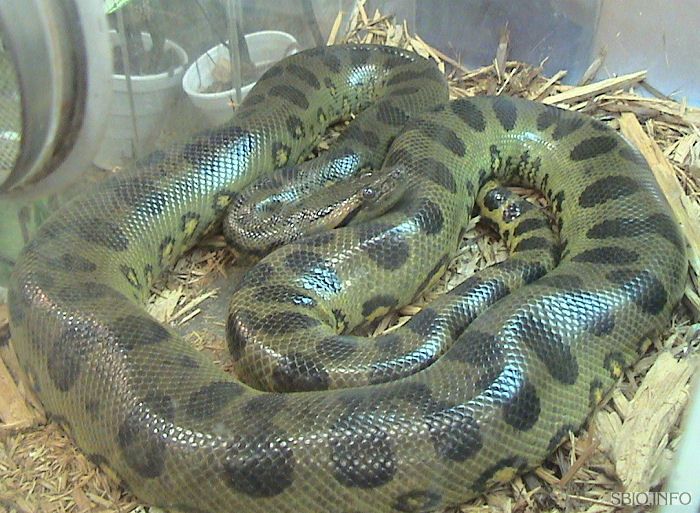 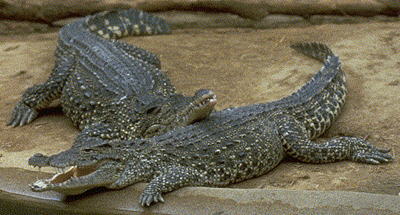 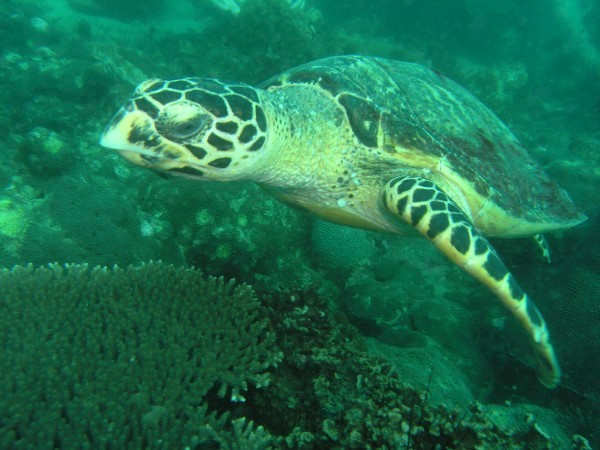 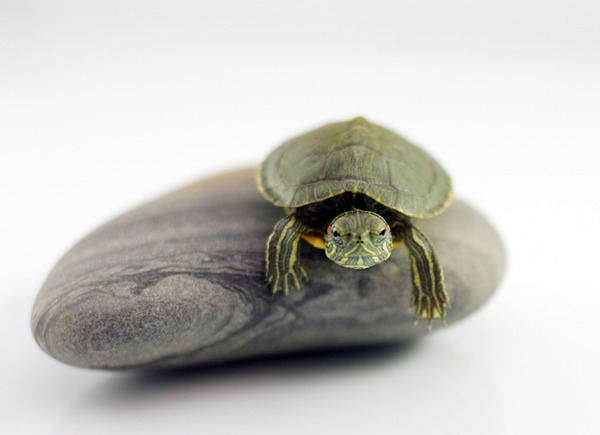 Цель урока:
повторение  внешнего строения пресмыкающихся
 ознакомление с внутренним строением рептилий на примере змей и ящерицы
 рассмотрение примеров приспособления к сухопутному образу жизни
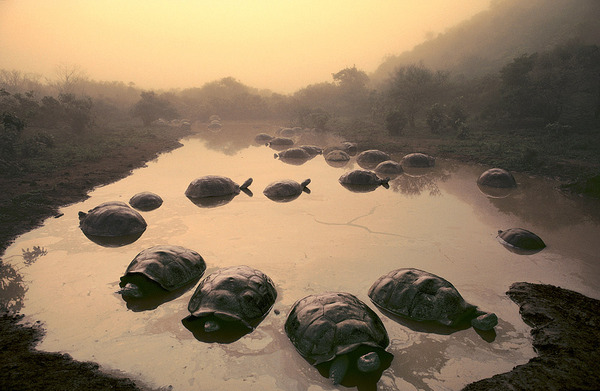 Проблема  урока
- Какие  особенности  строения позволили  пресмыкающимся стать настоящими  сухопутными животными?
Внешнее строение рептилий
голова
туловище
передние ноги
задние ноги
хвост
Наружный  кожный покров  образует  чешуйки или щитки. У черепах сросшиеся щитки формируют сплошной прочный панцирь
Смена рогового покрова происходит путём  линьки, которая у многих видов происходит несколько раз в год.
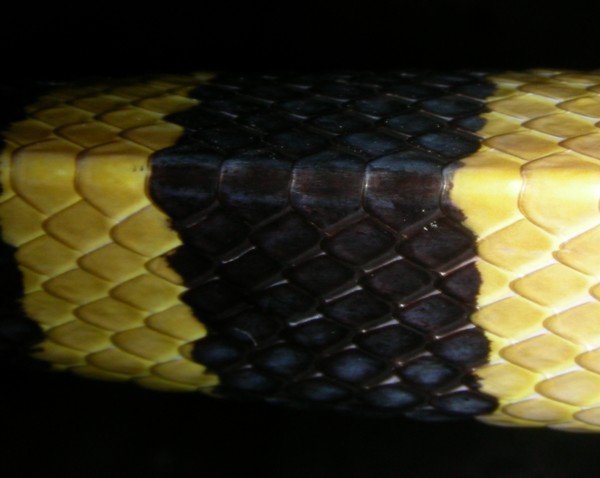 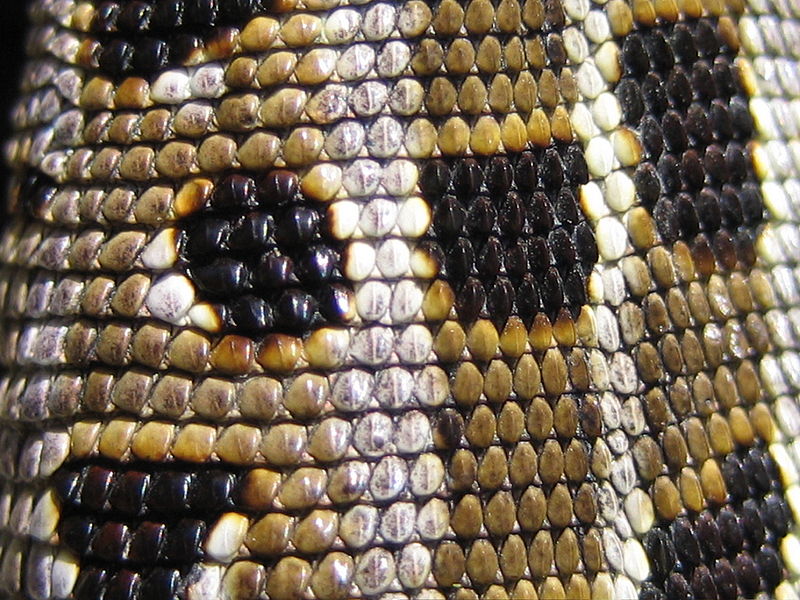 У ящериц роговые чешуйки  перекрывают друг друга, напоминая черепицу.
Скелеты рептилий
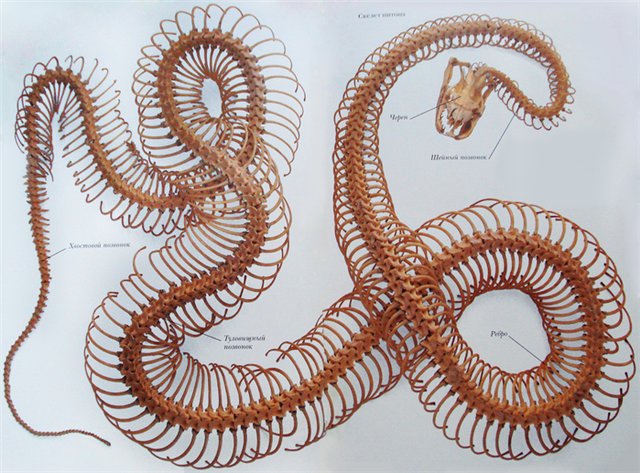 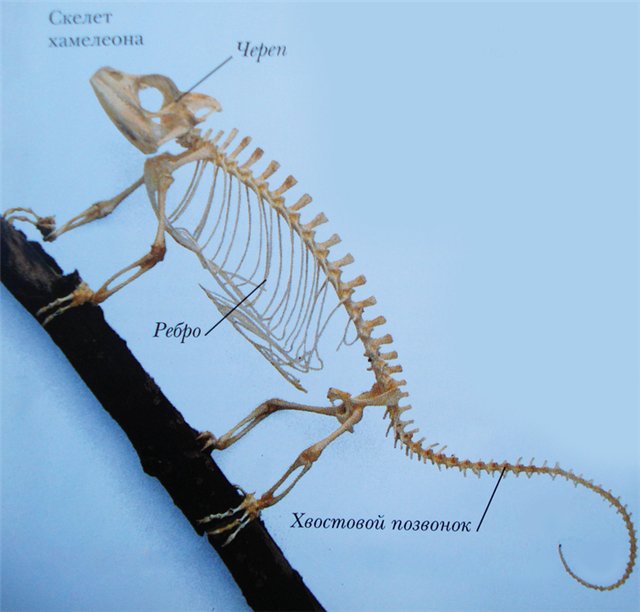 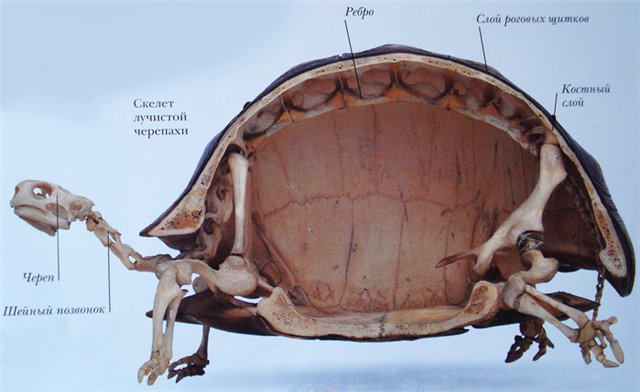 Строение черепа змеи
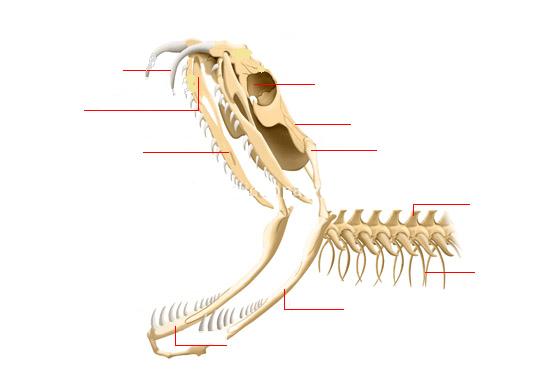 Ядовитые зубы
глазницы
Место для ядовитых желез
череп
Верхняя челюсть
позвонки
ребра
Нижняя челюсть
Зубы нижней челюсти
Внутреннее строение
Внутреннее строение рептилии
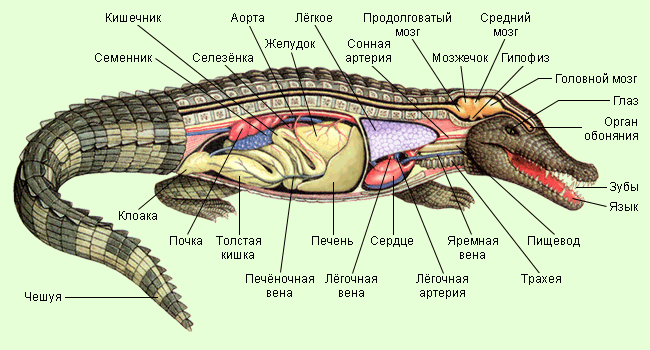 систематика
В мире известно 7150 видов пресмыкающихся, на территории России обитает 72 вида.
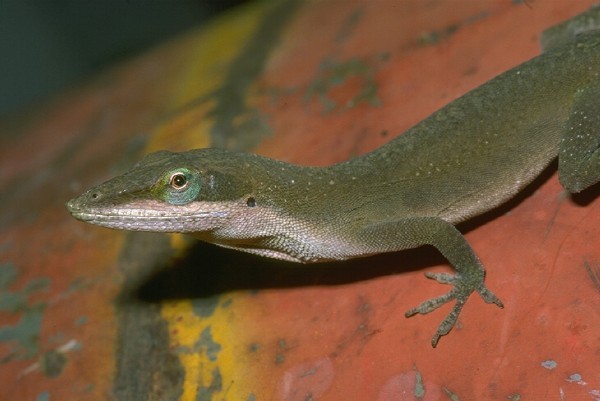 Отряд чешуйчатые
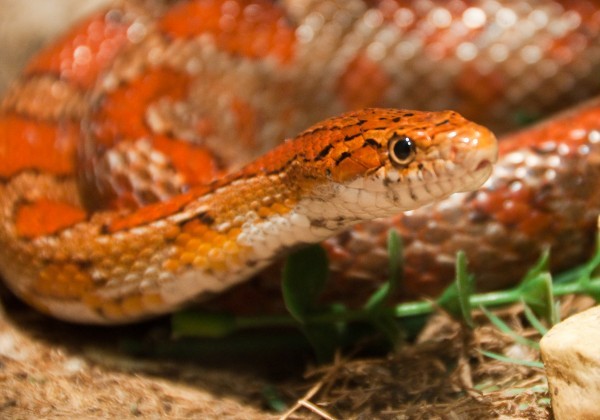 Отряд  клювоголовые
Отряд  черепахи
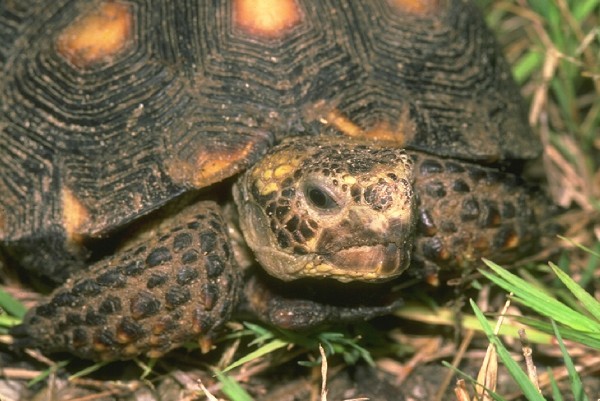 Отряд  крокодилы
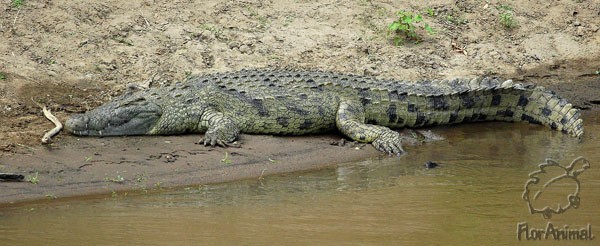 ГАТТЕРИЯ
ДРЕВНЕЕ  РЕЛИКТОВОЕ ПРЕСМЫКАЮЩЕЕСЯ. ДЛИНА ДО 75 СМ.  ЖИВЕТ В НОРАХ.
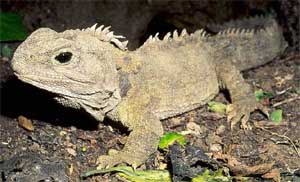 Разнообразие змей
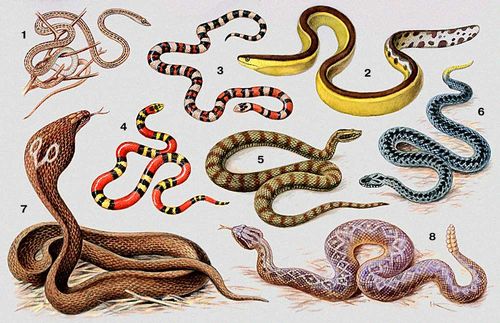 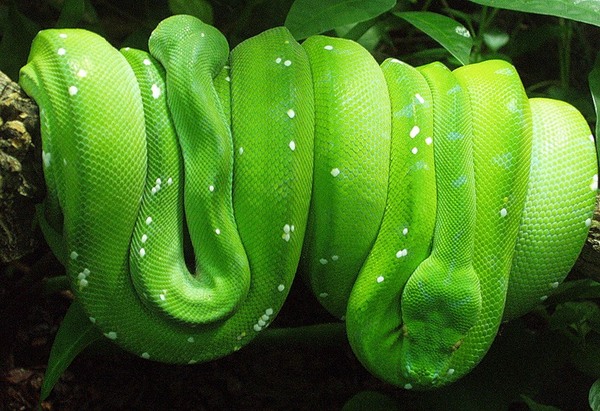 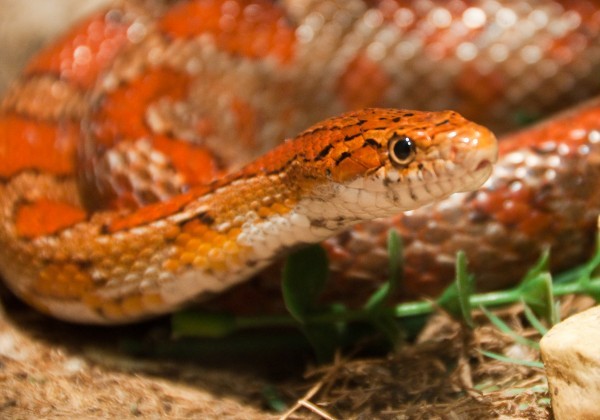 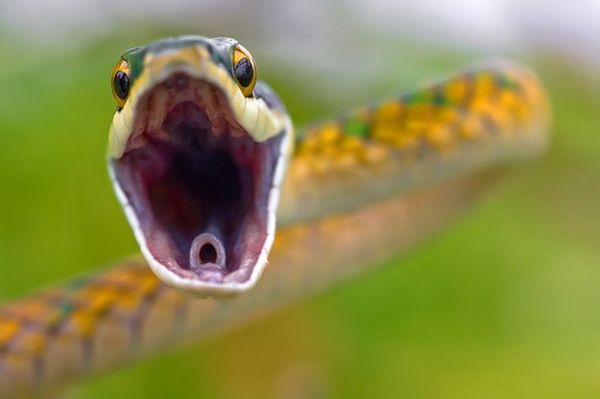 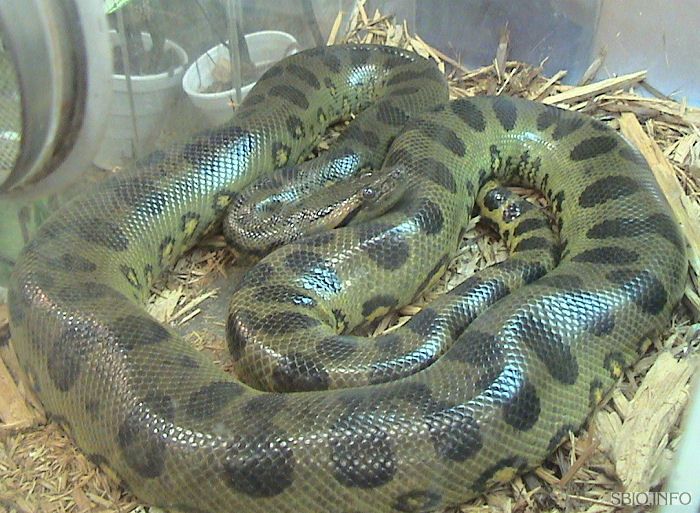 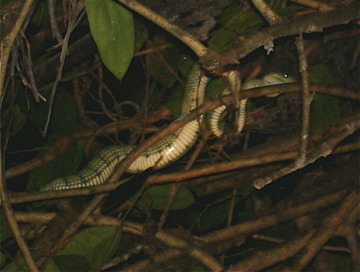 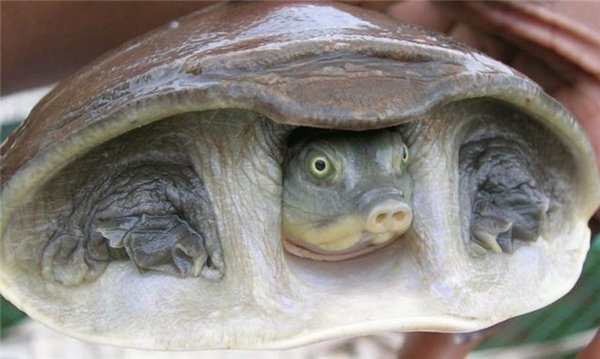 черепахи
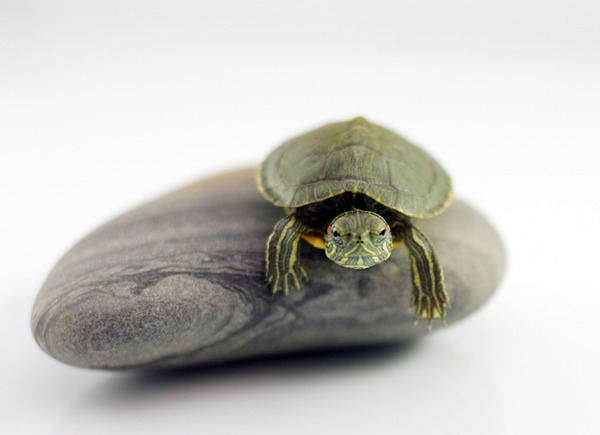 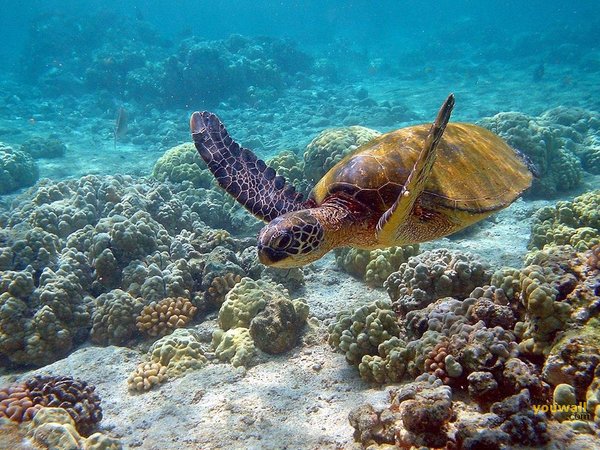 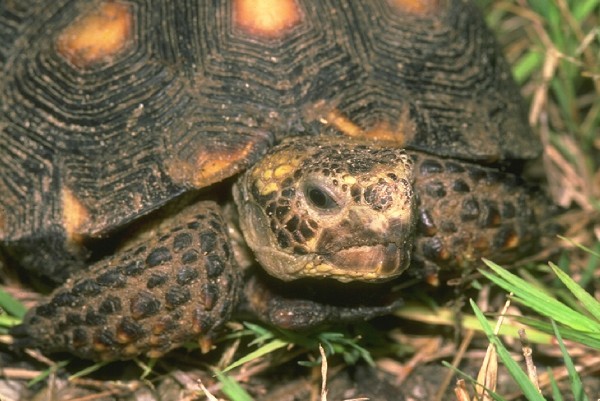 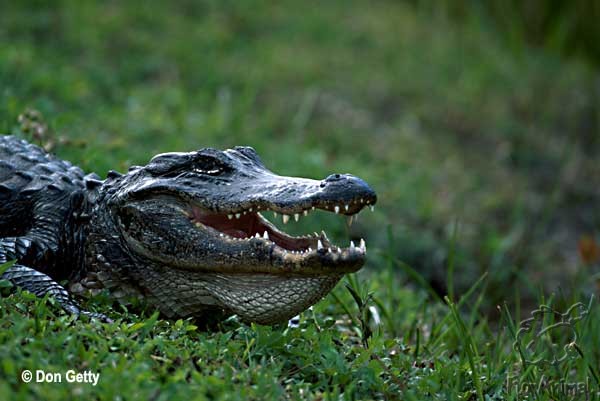 КРОКОДИЛЫ
ДЛИНА НЕКОТОРЫХ  КРОКОДИЛОВ ДОСТИГАЕТ 7 м
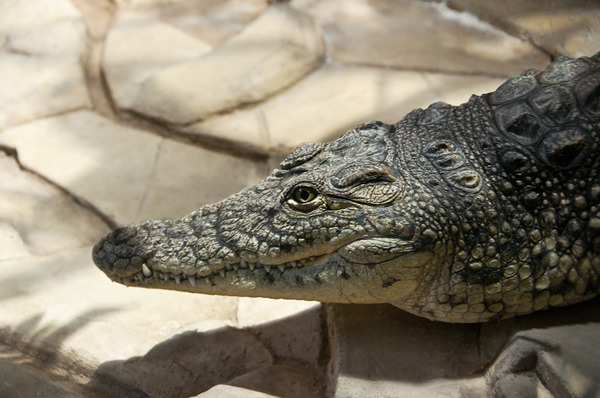 И
АЛЛИГАТОРЫ
ТОЖЕ ДОСТИГАЮТ КРУПНЫХ РАЗМЕРОВ, ДО 6 м
разминка
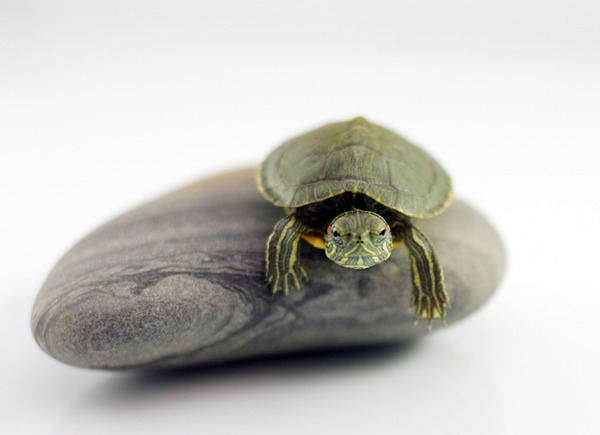 Выделите лишних
2.
кобра
удав
варан
уж
3.
крокодил
саламандра
хамелеон
черепаха
1.
веретеница
варан
желтопузик
гадюка
разминка
Ответы разминки
Выделите лишних
1.
веретеница
варан
желтопузик
гадюка
2.
кобра
удав
варан
уж
3.
крокодил
саламандра
хамелеон
черепаха
головоломка
Самая крупная ящерица
Очковая змея
Большая ядовитая змея
Удав
Морская черепаха
головоломка
н
в
к
и
р
з
н
т
а
б
г
а
а
о
б
ю
а
с
о
и
а
п
с
р
р
Домашнее задание
§ 49 - 53. Глава Пресмыкающиеся.
                 прочитать.